исследовательский проект
« Мой дом  -  моё здоровье»
Выполнил:
Нечаенко     Андрей, 7 лет
я:
Исследования на кухне
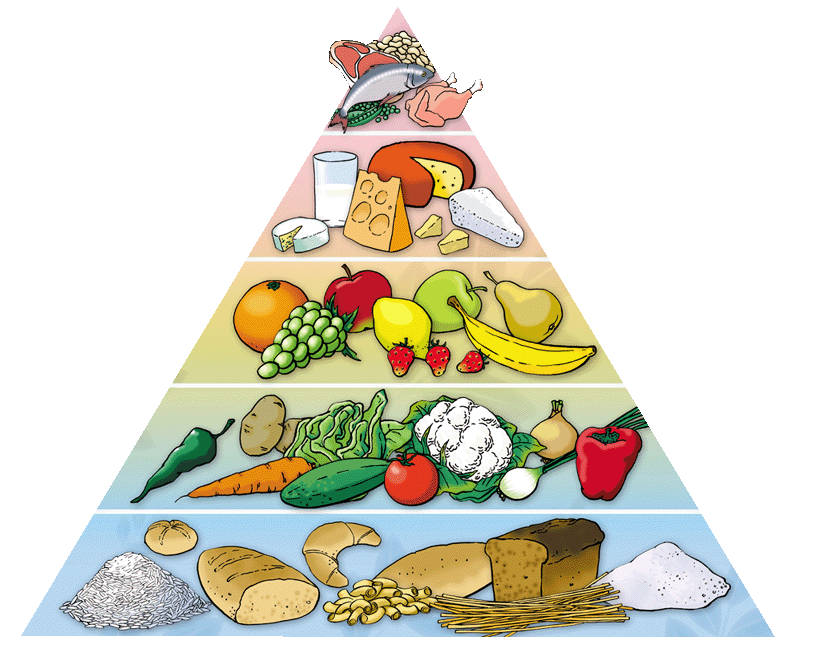 Исследование условий в доме
Эксперимент
Поддувает ли холодный воздух в двери и окна
Вывод:   Окна, двери на замок, не войдёт к нам холодок. Свечкой всё перепроверил. Нет в квартире сквозняка. Значит нам в квартире нашей не страшна теперь зима.
Исследование условий в доме
Эксперимент
Как надо одеваться, если в квартире + 24С
Вывод: Нужно одеваться в шортики и футболку. Иначе можно вспотеть. А это может привести к простуде.
Исследование моего образа жизни
А  сейчас  зову вас  в  гости  в мой    большой спортивный зал. Папа  сам  его построил и здоровья пожелал.
Спорт  - мой товарищ
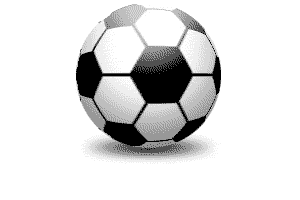 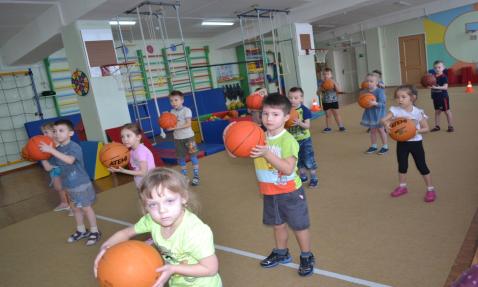 Вывод:   Спорт - как доктор от хандры, для задорной детворы.  Силу духа поднимает, организм наш закаляет
Вода - моя подруга
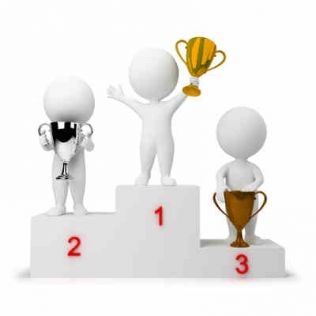 Спасибо за внимание